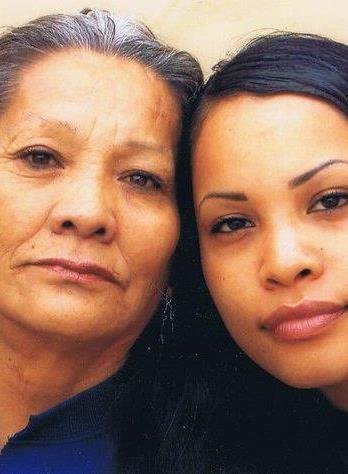 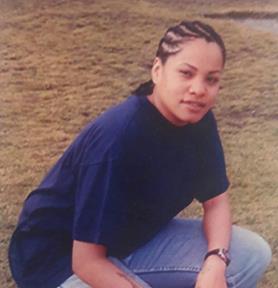 Introduction to Peer Mentor’s
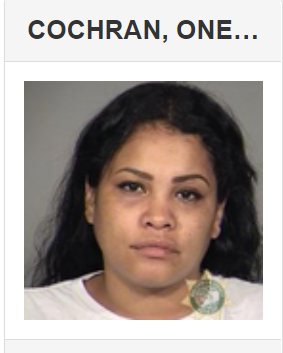 ONesha Cochran- My Story
[Speaker Notes: Here we can add our photos and introduce ourselves.]
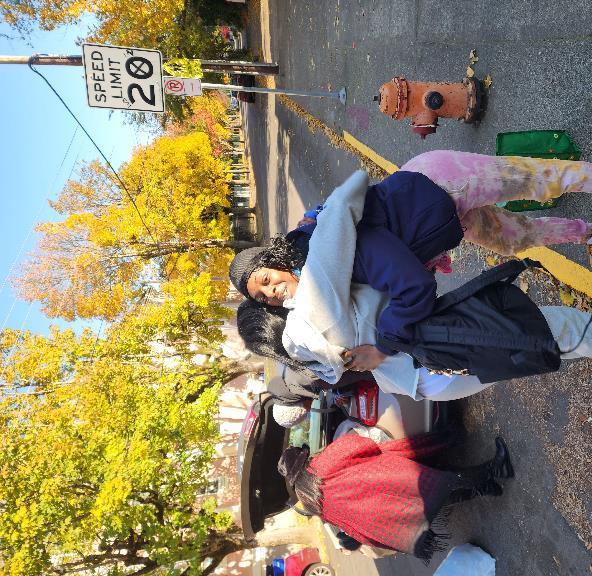 What role does a peer play in reducing harm?
[Speaker Notes: Reducing harm promotes healing Meeting people where they are, radically accepting they may not want to be abstinent. Accepting the cultural challenges and stigma people are facing in their lives and sitting with the fact that it may never be our idea standard however it can always be safer and improved]
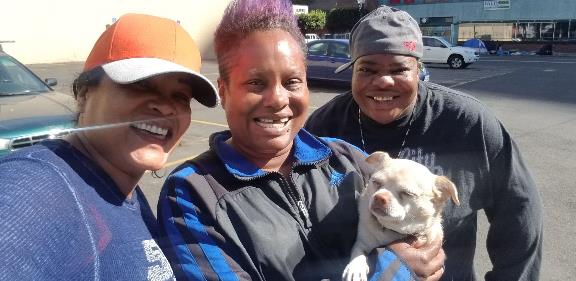 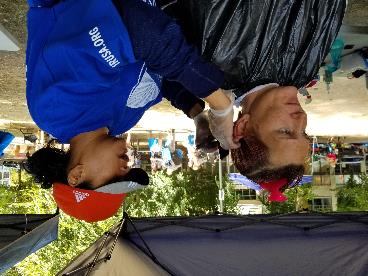 Outreach the Heart of a peers role
[Speaker Notes: Services and Supplies]
What I put in the bag
DOG/CAT FOOD
FOOD/Cell ph
NEEDLES
NARCAN
GIFT CARDS
WARM CLOTHES/COATS
TENTS
WATER/REUSABLE BOTTLES
BALNKETS
PIPES
BAR B Q GRILLS
LOTS OF SOCKS
BACK PACKS
[Speaker Notes: Cell phones are lifelines]
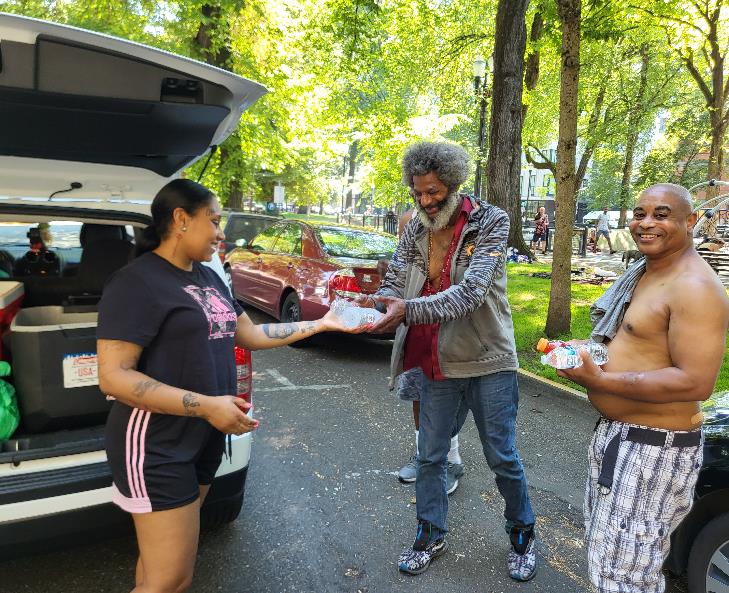 Facing stigma With Needle Exchange
[Speaker Notes: Am I willing to love people where they are, Am I willing to see the beauty in their existence]
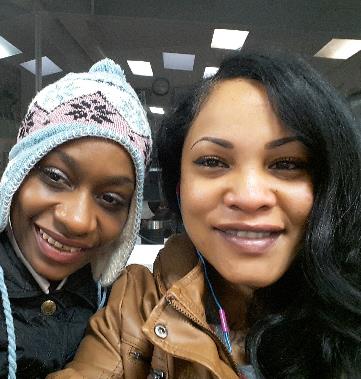 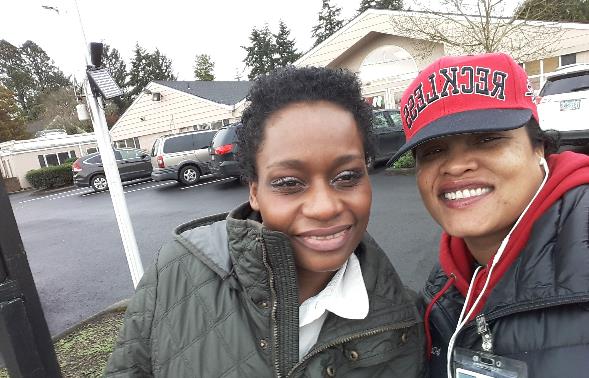 Can Peer Support Help People change?
[Speaker Notes: chris]
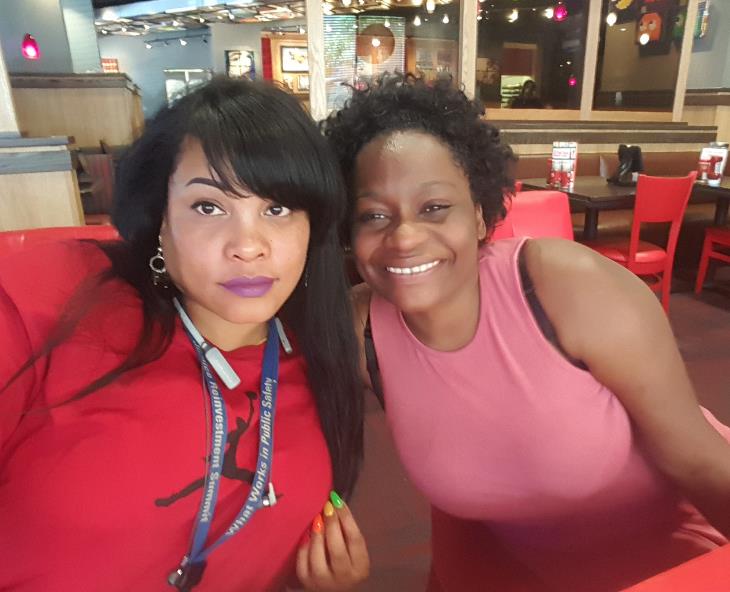 When Harm Reduction is Implemented without Judgement the Person may gradually change
The Hard Part is Inspiring Participants to believe change is possible
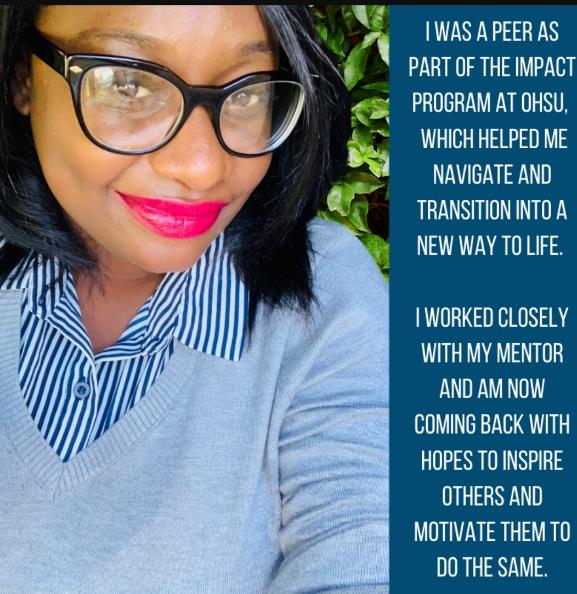 And When They Believe…..
[Speaker Notes: Today Amee is a Regional Manager at the youth  4th Dimension Recovery Center and a Lead Intake Coordinator at Brown Hopes Black Resilience Program Everyone's outcome is not the same but with hope  anything is possible]
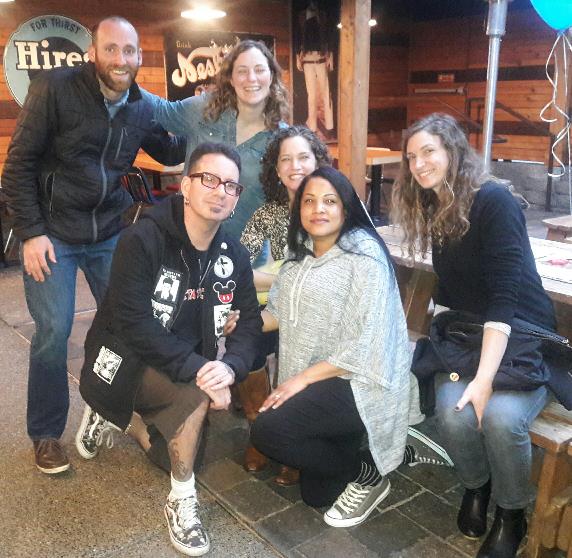 Peer Mentors in Nontraditional Settings
[Speaker Notes: these services are constantly changing a peer will know this and may even have direct contacts for each of these resources. 
Peers can navigate through systems like DHS, Probation, and Parole and homeless services. From a personal lens and walk Patients through the entire process 
clinicians are busy. allowing peers to take the lead on relationship building can be freeing. 
peer mentor teach the patient how to receive care respectfully. How to ask for what they need and be kind when they do it.]
The IMPACT TEAM
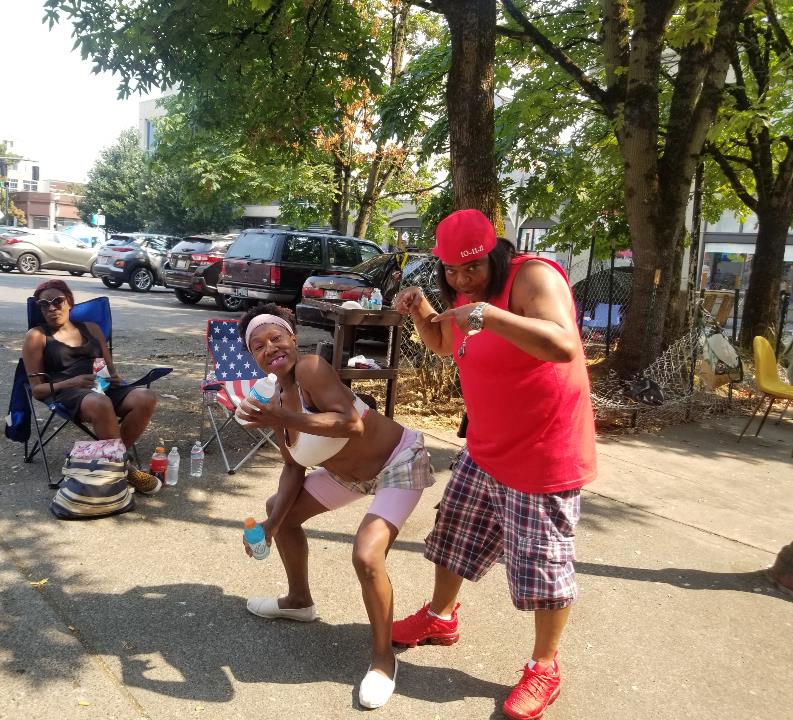 Ways to safe
9/3/20XX
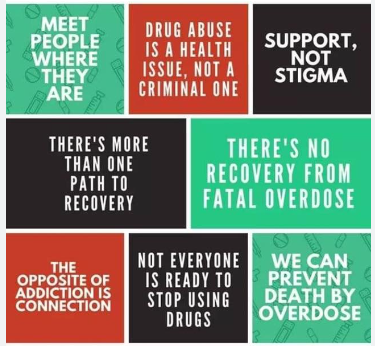 Let's  Review
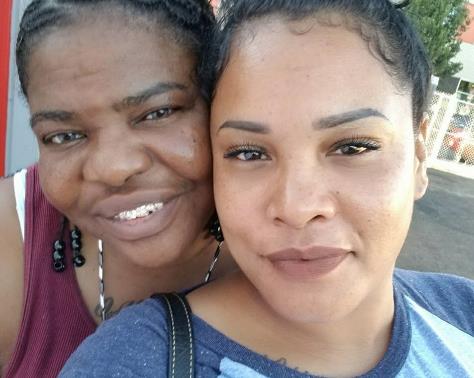 QUESTIONS